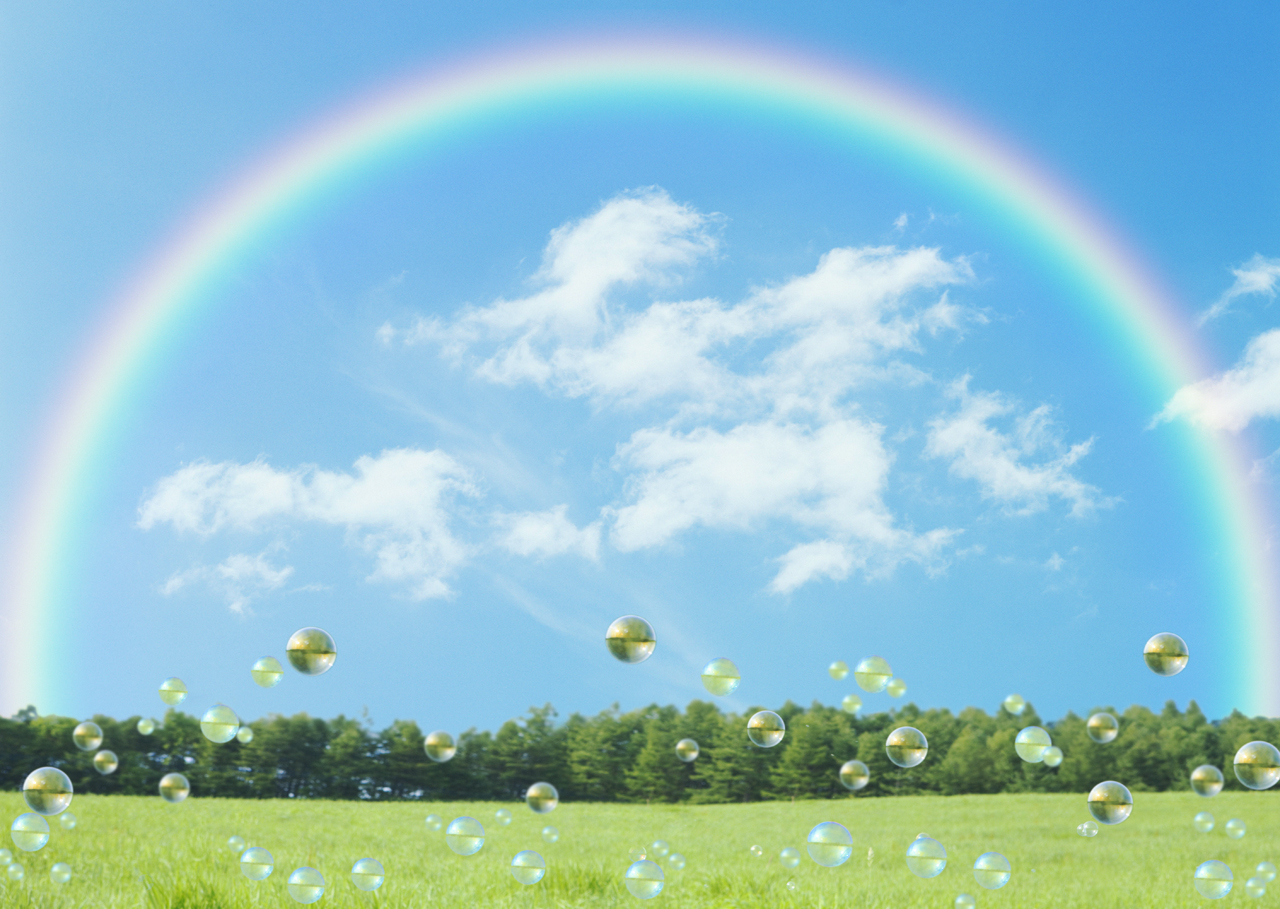 令和6年度
アクティブシニアのための運動教室
～フレイル予防教室～
運動実技と講話をメインにフレイル予防の基礎知識や予防のポイントを学びます。生活に運動を取り入れて、アクティブライフを送りませんか？
対象者　中央区にお住まいの65歳以上(令和7年３月末時点)で、運動ができる方

　　　　※介護保険サービスを利用していない方
　　　　※全回参加できる方
　　　　※運動を行うため安全上、問診の内容によっては参加できない場合があります。

定員　　１５名
　　　　※申込み多数の場合は抽選となります。
　　　　※申込みは1人1コースのみです。

会場　　あいれふ5階　
　　　　（中央区舞鶴2-5-1）

申込　　電話またはFAX（受付時に簡単な問診があります）
申込・問合せ先
中央区保健福祉センター　地域保健福祉課　地域保健福祉係
TEL：092-718-1111　　FAX：092-734-1690
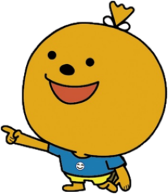